Speech and Hearing International  SaHI
e-ISSN : 0973-662X
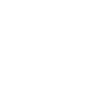 Emotional speech comprehension in children and adolescents with autism spectrum disorders                                                                   Sandrine Le Sourn-Bissaoui, Marc Aguert, Pauline Girard, Claire Chevreuil, Virginie Laval           312-320  
 
Parental satisfaction in Ugandan children with cleft lip and palate following synchronous lip and palatal repair
 Anke Luyten, Evelien D’haeseleer, Dorte Budolfsen, Andrew Hodges, George Galiwango, Hubert Vermeersch, Kristiane Van Lierd                       340-348
Home
About
Abstract
Pdf
Authors
Announcement

Popular Articles






Keywords
Browse
Abstract
Pdf